Attention
Chad C. Williams
+
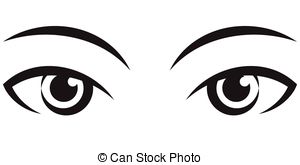 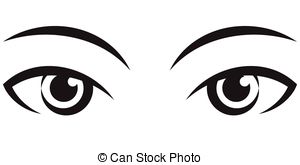 Posner (1980). Quarterly Journal of Experimental Psychology
Attention
Alerting: Signal of preparatory attentional need

Orienting: Control of attention towards location or modality

Executive (Focal Attention): Top down influence to maintain important information
Petersen and Posner. (2012). Annual Review of Neuroscience.
Posner (1980). Quarterly Journal of Experimental Psychology
Composition of Attention
Multi-faceted mechanism, with distinct neural localization and neurotransmitter influence

Each component of attention is thought to be a network
Petersen and Posner. (2012). Annual Review of Neuroscience.
Alerting
A ‘when’ signal.
Using a warning signal to switch from a resting state in favour of a preparatory state.
Diverse system of brain regions, guided by norepinephrine.
Example of Task: Prime participants that the target is coming improves reaction times.
Petersen and Posner. (2012). Annual Review of Neuroscience.
Orienting
A ‘where’ signal.
Used to prioritize information (e.g., a target) while ignoring distractors.
Can be dynamic, where orientation must be disengaged and reoriented.
Also functions to orientate across modalities.
Diverse system of brain regions, guided by acetylcholine.
Example of Task: Present blue and green coloured circles where blue is the target. In presence of a distracting red circle, reaction times decrease.
Petersen and Posner. (2012). Annual Review of Neuroscience.
Executive
A ‘processing’ signal.
Detecting/Processes target which will use limited cognitive resources.
Generally – conflict monitoring and cognitive control in the context of attentional focus.
Top-down regulation.
Dynamic involvement of cognition.
Task switching (instructions), elongated top-down influence, feedback processing.
Diverse system of brain regions, guided by serotonin.
Example of Task: Flanker Task
Petersen and Posner. (2012). Annual Review of Neuroscience.
Anatomy of Alerting
Parietal Cortex
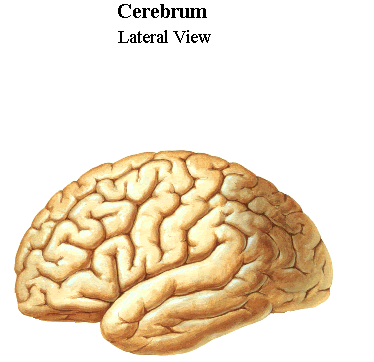 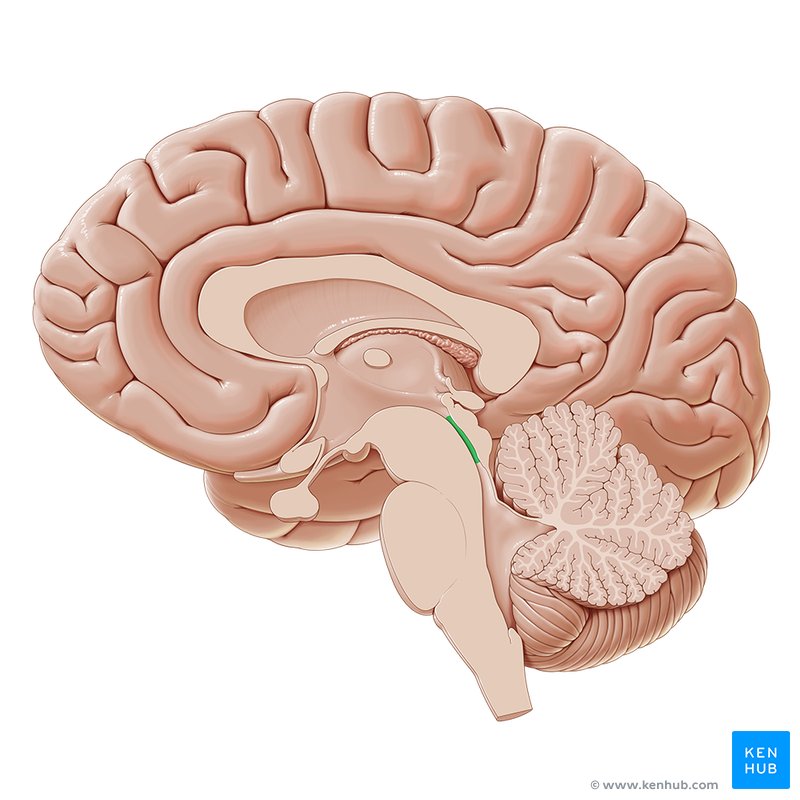 Lateral Frontal Cortex
Locus
Coeruleus
Heavily right hemisphere
Petersen and Posner. (2012). Annual Review of Neuroscience.
Anatomy of Alerting
Locus Coeruleus: Source of Norepinephrine

Frontal Cortex: Dorsal stream – preparing for orientation
  
Parietal Areas: Dorsal stream – preparing for orientation
Ventral Frontal Cortex
Temporoparietal junction
Anatomy of Orienting
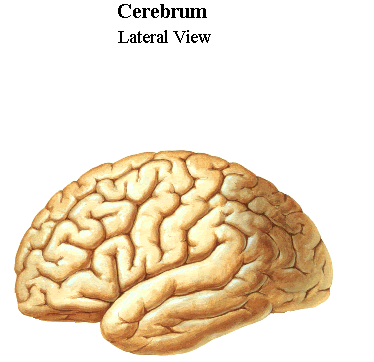 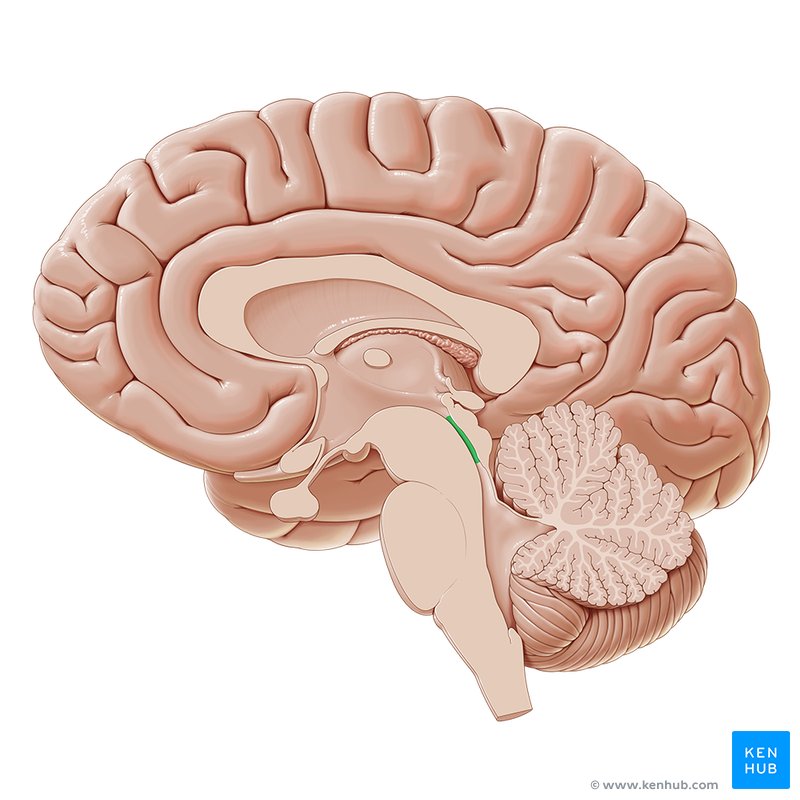 Superior Parietal Lobule
Frontal Eye Field
Interparietal Sulcus
Basal
Forebrain
Petersen and Posner. (2012). Annual Review of Neuroscience.
Anatomy of Orienting
Basal Forebrain: Source of Acetylcholine
Frontal Eye Field: Dorsal Stream – controlling the location of covert attention
Interparietal Sulcus: Dorsal Stream – controlling the location of attention
Ventral Frontal Cortex: Involved in disengagement of attention
Temporoparietal Junction: Involved in reorientation of attention
Superior Parietal Lobe: Shifting attention to a target.
Anatomy of Executive
Parietal Cortex
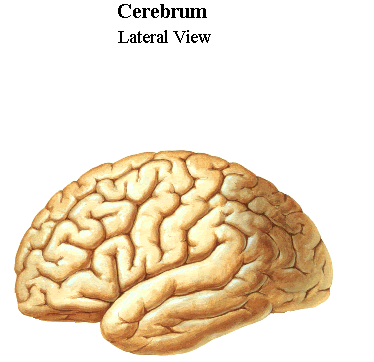 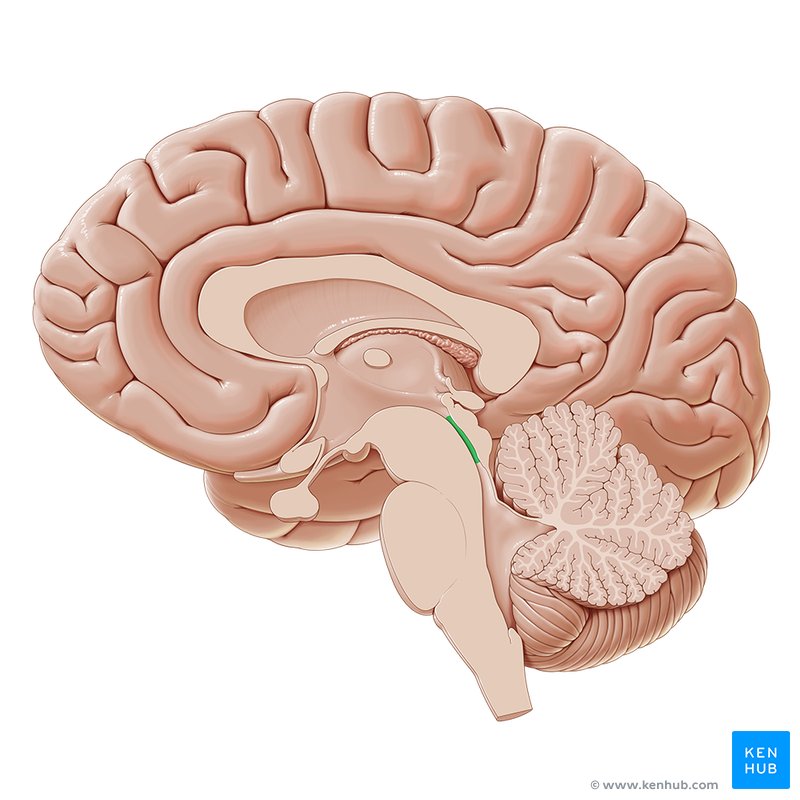 ACC
Medial Frontal Cortex
Anterior Insula
Lateral Frontal Cortex
Petersen and Posner. (2012). Annual Review of Neuroscience.
Anatomy of Executive
ACC: Target detection and awareness. Conflict detection/ Inhibition of salient non-targets. Sustained maintenance
Anterior Insula: Sustained maintenance
Medial Frontal Cortex: Target detection and awareness. Sustained maintenance.
Lateral Frontal Cortex: Conflict monitoring, goal-orientation
Parietal Cortex: Goal-orientation
Alterting + Orienting + Executive
Ventral Frontal Cortex
Temporoparietal junction
Parietal Cortex
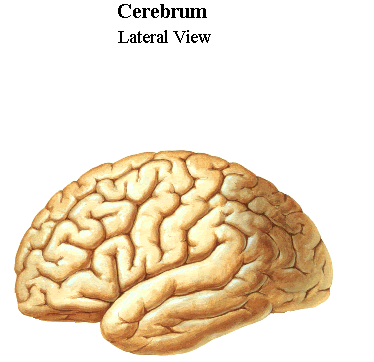 Alerting + Executive
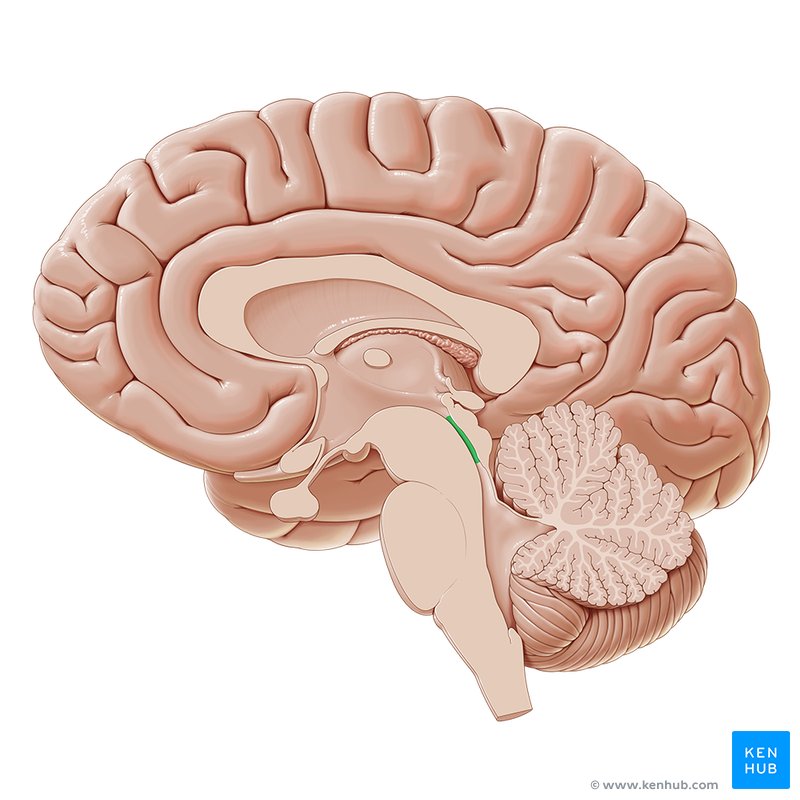 Alerting
Orienting
Executive
ACC
Anterior Insula
Superior Parietal Lobule
Frontal Eye Field
Locus
Coeruleus
Medial Frontal Cortex
Lateral Frontal Cortex
Interparietal Sulcus
Basal
Forebrain
Petersen and Posner. (2012). Annual Review of Neuroscience.
Neurotransmitter of Alerting (Norepinephrine)
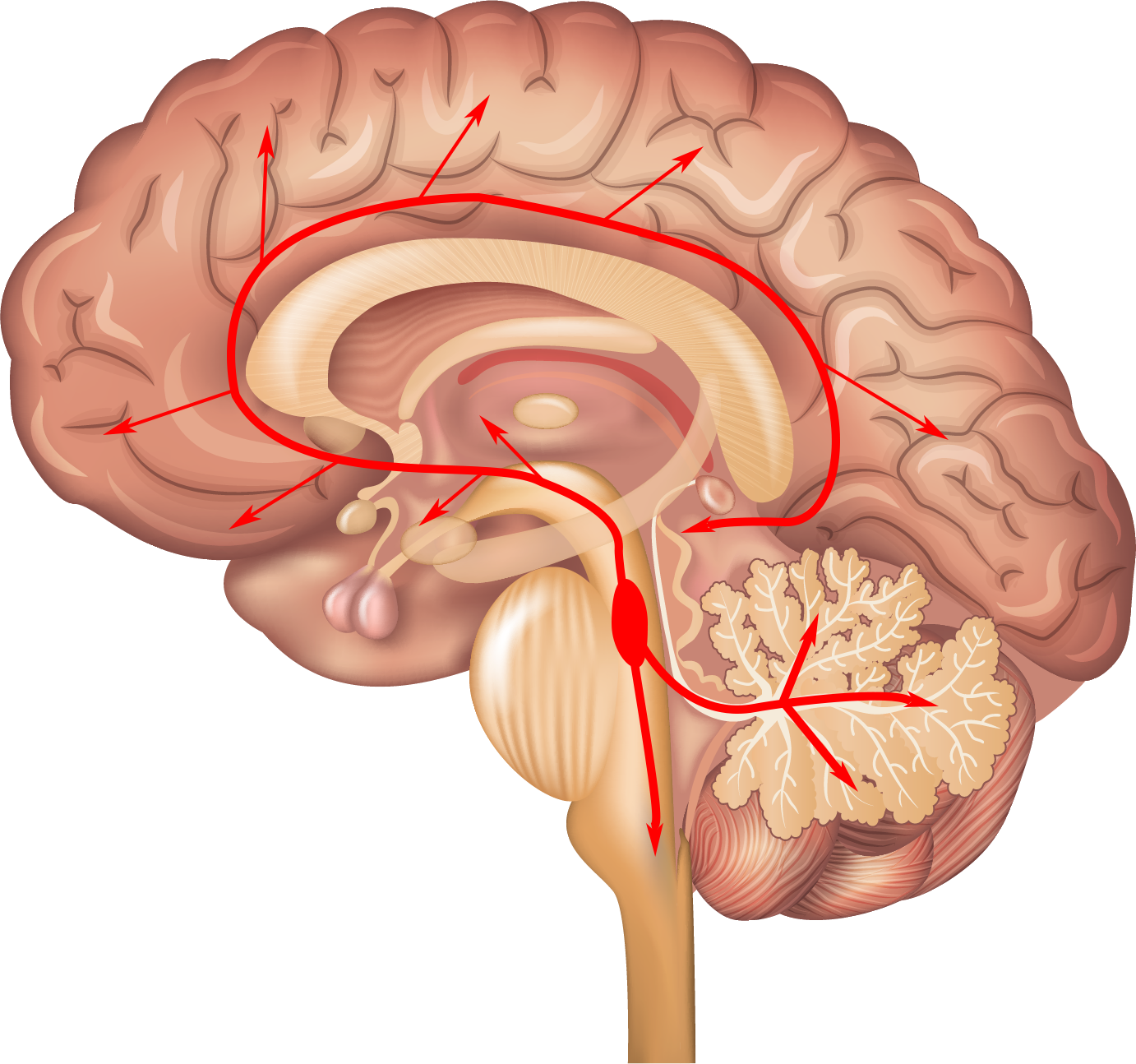 Petersen and Posner. (2012). Annual Review of Neuroscience.
Neurotransmitter of Orienting (Acetylcholine)
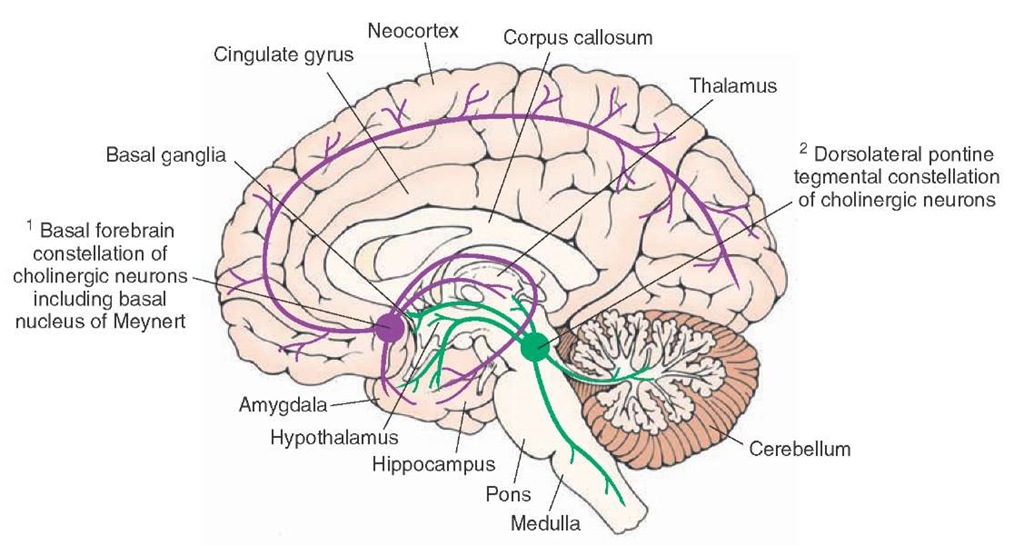 Petersen and Posner. (2012). Annual Review of Neuroscience.
Neurotransmitter of Executive (Serotonin)
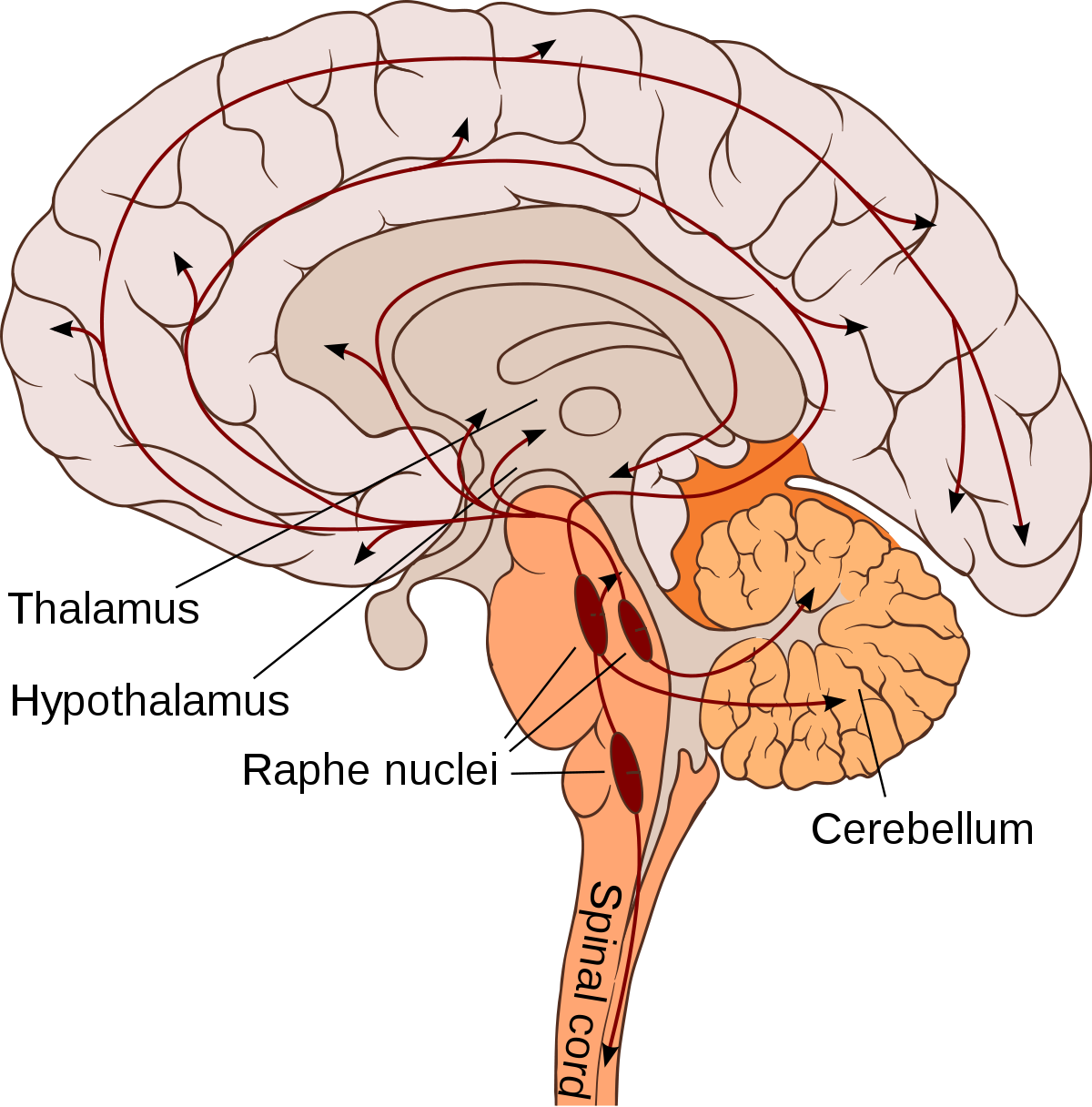 Pennanen (2013). Nautre Neuroscience
Dissociative Neurotransmitters
Research Question: Which neurotransmitters are involved in alerting and orienting, and are they dissociable?
Task: Cued detection task
Manipulation: Norepinephrine (NE)/ Acetylcholine (AC) blockers
Measurement: Reaction time
Results: 
NE blocker: Increases alerting effect, not orienting effect
AC blocker: Increases orienting effect, not alerting effect
Conclusion: Independent systems governed by different NTs
Davidson & Marrocco (2000). Journal of Neurophysiology
Task
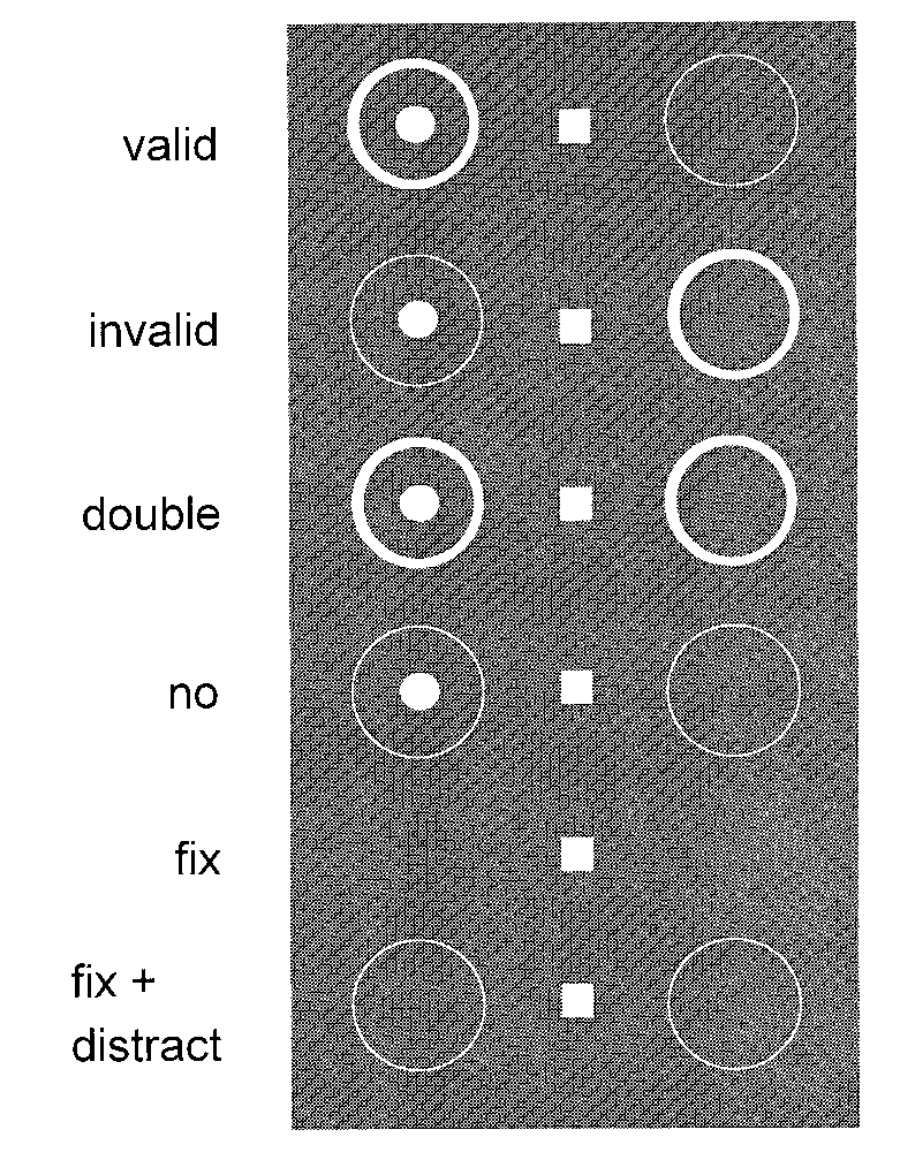 Alerting and orienting
Alerting w/o orienting
No warning or orienting
Task
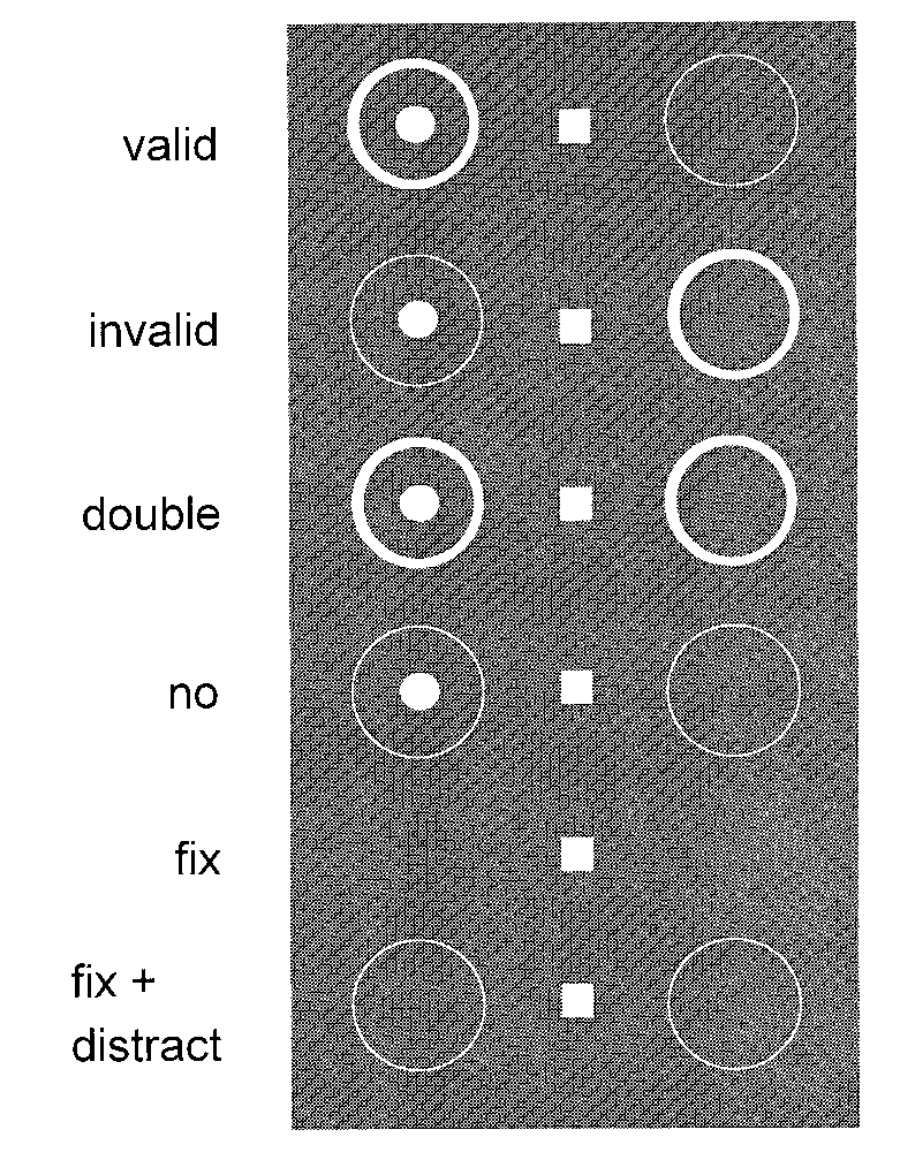 Alerting Effect:
   Double cue – No cue
Orienting Effect:
   Valid cue – Double cue
Dissociative Neurotransmitters
Research Question: Which neurotransmitters are involved in alerting and orienting, and are they dissociable?
Task: Cued detection task
Manipulation: Norepinephrine (NE)/ Acetylcholine (AC) blockers
Measurement: Reaction time
Results: 
NE blocker: Increases alerting effect, not orienting effect
AC blocker: Increases orienting effect, not alerting effect
Conclusion: Independent systems governed by different NTs
Davidson & Marrocco (2000). Journal of Neurophysiology